ЭРДЭСИЙН БҮТЭЭГДЭХҮҮНИЙ ЭКСПОРТ,
ӨРСӨЛДӨХ ЧАДВАР
ЖИШИГ ҮНЭ ХЭЛЭЛЦҮҮЛЭГ
[Speaker Notes: [Text to Come]
[Text to Come]]
МОНГОЛ УЛСЫН АМНАТ-ЫГ ТООЦОЖ БУЙ АРГАЧЛАЛ, АСУУДЛУУД
АМНАТ: ОДООГИЙН ХУУЛЬ ЭРХЗҮЙ
2006 оны Ашигт Малтмалын тухай хуулиар зохицуулагдана
Ашигт малтмалын нөөц ашигласаны төлбөрийг БОРЛУУЛАЛТЫН ҮНЭЛГЭЭНЭЭС тооцно
Үнэлгээг тогтоохдоо тухайн бүтээгдэхүүний ОЛОН УЛСЫН ЗАХ ЗЭЭЛИЙН ЖИШИГ ҮНИЙН сарын дундачаар
Үнэлгээний үндэслэл нь тухайн бүтээгдэхүүний олон улсын БИРЖ бөгөөд үнэлгээг ЗГ сар бүр зарлана
Жишиг үнийг тодорхойлох боломжгүй тохиолдолд борлуулалтын ОРЛОГОД үндэслэнэ
АМНАТ: ОДООГИЙН ХУУЛЬ ЭРХЗҮЙ
2006 оны ашигт малтмалын хуульд 2010 онд нэмэлт өөрчлөлтөөр шаталсан төлбөрийн системийг нэвтрүүлсэн
Төмөр
Төлбөрийн хэмжээ
Төлбөрийн доод хэмжээ 5%
+
Боловсруулалтын төвшин, үнээс хамааран 5%
2012 оны 1-р сараас 2014 оны 6-р сар хүртэлхи тогтоосон жишиг үнэ ба бодит үнэ
100 ам.доллар/тонн**
2012
2013
2014
*Төмрийн  албан ёсны олон улсад хүлээн зөвшөөрөгдсөн биржийн үнэ одоогоор байхгүй
*Монгол улсад 100 ам.доллар/тонн хүртэл үнээр бүтээгдэхүүнээ худалддаг төмөр экспортлогч байдаггүй.
АМНАТ: ОДООГИЙН НӨХЦӨЛ БАЙДАЛ, АРГАЧЛАЛ
Төмөр болон жоншны жишиг үнийг БНХАУ-д нийлүүлэгдэх FOB нөхцөлөөр, төмрийн хувьд Авсралийн төмрөөр тооцдог
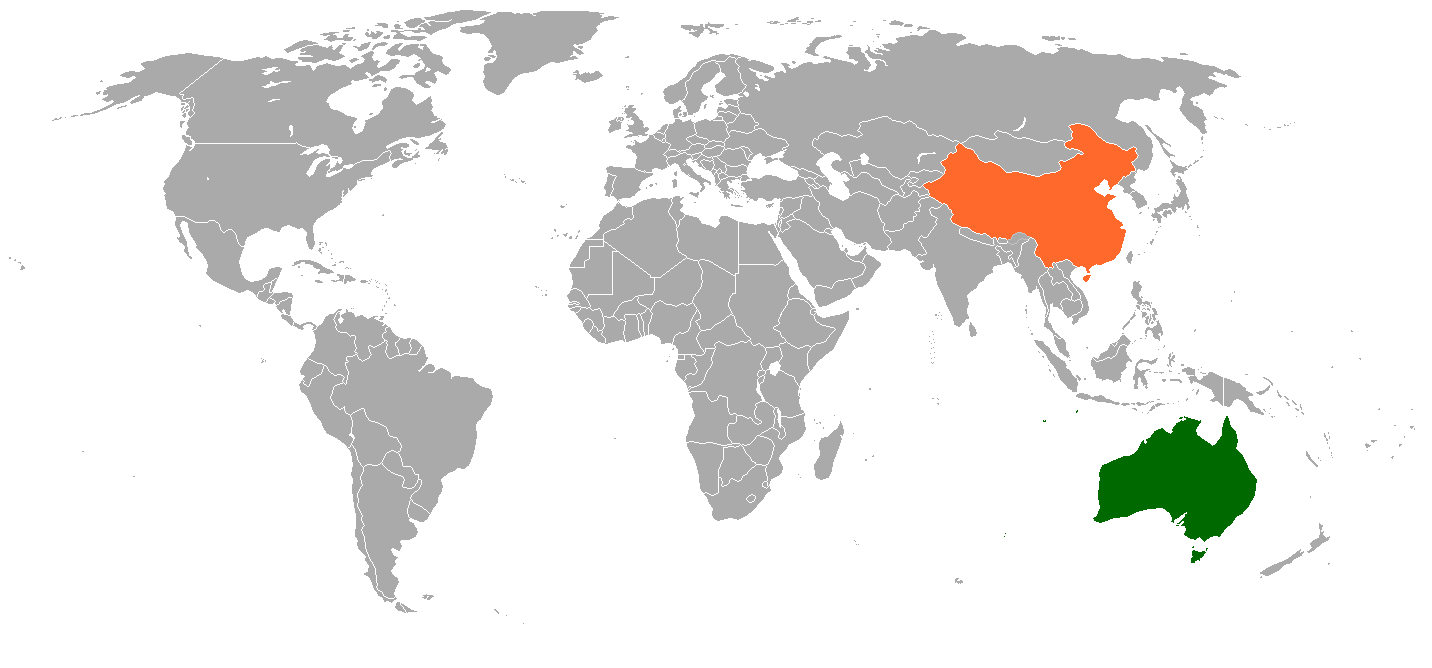 1. Одоогийн жишиг үнээр сонгож буй Австрали улсаас БНХАУ-д экспортлогддог төмөр нь тус улсын баруун хойд Пилбара мужийн Хэдланд далайн боомтоос ачигддаг. Жишиг үнийн комисс үнийг тус боомт дахь үнээр буюу FOB Hedland нөхцөлөөр тооцон хэрэглэж байна. Нэгэнт “жишиг” үнэ учраас уг үнийн тооцоололд бүс нутгийн хөгжил, төмрийн эрэлт нийлүүлэлт, дэд бүтцийн хөгжил зэрэг олон хүчин зүйлсийг харгалзаж үзэх шаардлагатай. Өнөөдөр жишээ нь Монголын баруун бүсийн төмрийн бүх экспорт 2 сард 1 удаа нээгддэг Бургастай боомтоор явагдаж байна. Уг боомтыг Австралийн өндөр хөгжсөн Hedland боомттой жиших нь зохимжгүй. 

2. Мөн түүнчлэн Австралийн төмөр БНХАУ-ын зүүн эрэг дэх ган үйлдвэрлэл төвлөрсөн мужуудад далайн тээврээр хүргэгддэг. Далайн тээвэр зардал бага, нэг удаад их хэмжээгээр тээвэрлэгддэгээс гадна БНХАУ-ын зүүн эрэгт ган үйлдвэрлэгчид төвлөрсөн муж учир эцсийн хэрэглэгчдийн гарт шууд очиж байна. Монголын төмөр хилээс цааш газраар дахин олон зуун км тээвэрлэгдэн эцсийн хэрэглэгчдэд хүрдэг.
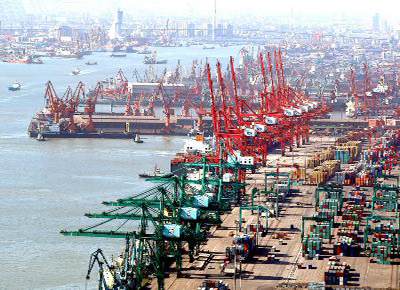 DAP/DAF
6,631 км далайн тээвэр
Tianjin боомт (БНХАУ)
Төмөр, нүүрс гэх мэт Bulk Commodity үнэ зах зээлийн зарчмаар эрэл нийлүүлэлтээс хамааран тогтмол өөрчлөгддөг.
FOB*
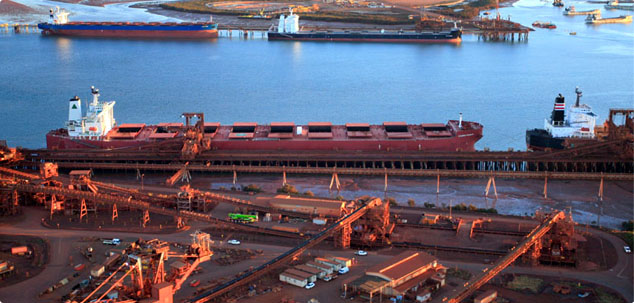 Hedland боомт (Австрали)
*Incoterms-ийн дагуу зөвхөн далайн тээвэрт хэрэглэгддэг нэршил
АМНАТ-ЫГ ТООЦОЖ БУЙ ОЛОН УЛСЫН ПРАКТИКУУД
АВСТРАЛИ
Үйл ажиллагааны ашигаас тооцож, төмөр болон нүүрсэнд тусгайлан татвар авдаг
ААНОАТ – 30%
Бүс нутгийн онцлогоос хамааран өөр өөр
Харин зөвхөн төмөр ба нүүрсийг тусгайлан “bulk commodity” ангилалд оруулан улсын хэмжээнд тусдаа татвар тооцдог. Гэхдээ энэ татварыг зөвхөн жилийн татвар ногдох орлого нь  75 сая австрали доллараас дээш орлого бүхий том аж ахуйн нэгжүүдээс авдаг.  
Борлуулалтын орлого – Үйл ажиллагааны зардал = Татвар тооцох дүн
Эх сурвалж:  Corporate income taxes, mining royalties and other mining taxes:  A summary of rates and rules in selected countries by PwC
БРАЗИЛ
Цэвэр ашигаас тооцож АМНАТ авна, бүс нутгийн хөгжлийг дэмжих татварын хөнгөлөлттэй
ААНОАТ – 34%
Бразил улс нь шууд худалдасан болон үйлдвэрлэлийн чиглэлээр ашиглагдсан ашигт малтмалаас нөөц  ашигласаны төлбөр авна. Төлбөрийг татвар, даатгал болон тээврийн зардалыг хассан цэвэр ашгаас хувиар тооцож авна. 
Эдийн засаг сул хөгжсөн бүс нутгуудад (SUDENE болон SUDAM) тухайн бүс нутагт чухалд тооцогдох салбарын компаниуд 75% хүртэл хувийн орлогын татвараас тодорхой болзолуудын дагуу чөлөөлөгдөх боломжтой. Уул уурхайн салбар нь SUDENE болон SUDAM мужуудад чухал тооцогдох салбарт хамаарна.
Эх сурвалж:  Corporate income taxes, mining royalties and other mining taxes:  A summary of rates and rules in selected countries by PwC
ЧИЛИ
Зэсийн экспортоор тэргүүлэгч, зэсийн экспортод тусгайлан АМНАТ-ыг ашигаас тооцно
ААНОАТ – 18.5%

Чилийн засгийн газартай тогтвортой байдлын гэрээ байгуулсан гадаадын хөрөнгө оруулагчид 6 жилийн турш АМНАТ-с чөлөөлөгдөх боломжтой

Зэсний хувьд:
      Эхний 12,000 – 		0%
12,000 – 50,000 тоннд 	0.5%– 4.5% 
50,000 тонноос дээш 	5% - 14%
Эх сурвалж:  Corporate income taxes, mining royalties and other mining taxes:  A summary of rates and rules in selected countries by PwC
КАНАД
Бүс нутагийн онцлогоос хамааран АМНАТ хэмжээ өөр
ААНОАТ – 10% - 16%
Канад улсын муж болгон ашигт малтмалын татварыг тусдаа авна. Бусад татварууд улсын хэмжээнд үйлчилнэ. Зарим мужууд шууд татварын өмнөх ашгаас тогтмол хувиар тооцох бол зарим мужуудад уул уурхайн шинэ төслийг дэмжих үүднээс 2%-с эхлэх байдлаар 13% хүртэл татвар ноогдуулна. 
Онтарио мужын хувьд 500,000 ам.доллараас дээш ашигтай ажилласан компанид 10% татвар ноогдуулах бөгөөд шинээр нээгдсэн уурхайн эхний 10 сая ам.долларын орлогоос татвар авахгүй. Хэрэв бүс нутгийн алслагдсан хэсэгт уурхай шинээр ашиглалтад оруулах бол татварын хэмжээ 5% хүртэл буурна. 
Квебек муж бүх ашигт малтмалаас тогтмол 16%-ийн татвар авдаг
BC мужын АМНАТ уурхай тус бүрт өөр өөр буюу 2% - 13%-ийг үйл ажиллагааны ашигаас тооцож авна
Эх сурвалж:  Corporate income taxes, mining royalties and other mining taxes:  A summary of rates and rules in selected countries by PwC
БНХАУ
Ашигт малтмалын төрлөөс хамааран тонн тутамаас тогтмол мөнгөн дүнгээр
ААНОАТ – 25%

Баруун бүсийн алслагдсан мужуудад Засгийн газраас дэмжсэн уул уурхайн салбаруудад хөрөнгө оруулалт оруулах тохиолдолд ААНОАТ-ыг 15% хүртэл буулгах боломжтой

Эрдэс бүтээгдэхүүний тонн хэмжээнээс чанарын үзүүлэлтээс хамааран тогтмол 1.5 – 20 юань
Борлуулалтын орлогоос 0.5 % - 4%-ийг боловсруулалт болон дахин боловсруулалтын хэмжээнээс хамааран
Эх сурвалж:  Corporate income taxes, mining royalties and other mining taxes:  A summary of rates and rules in selected countries by PwC
ИНДОНЕЗИ
Жишиг үнэ, төр эзэмших хувь хэмжээ, орлогын хэмжээ болон жишиг үнэд үндэслэн татвар авна
ААНОАТ – 25%
2009 оныг хүртэл хувийн хэвшил засгийн газар хоорондын гэрээгээр татварыг тогтмол хэмжээнд тогтоодог байсан
Төрөөс тусгайлан заасан бүсүүдэд уул уурхайн үйл ажиллагаа явагдана
Нүүрснээс бусад бүх эрдэсийг боловсруулахыг шаарддаг
ЗГ-с тогтоосон жишиг үнээс борлуулалтын үнэ илүү бол борлуулалтын үнээр бага бол жишиг үнээр тооцно
6 – 10 дахь жилд 20 – 51%-ийг төрд буцаан өгөх
Эх сурвалж:  Corporate income taxes, mining royalties and other mining taxes:  A summary of rates and rules in selected countries by PwC
КАЗАХСТАН
Казахстан улс нь далайд гарцгүй, хуурай замаар экспортлодог, уул уурхайн салбар нь тус улсын эдийн засагт чухал нөлөөтэй гэх мэт Монгол улстай олон талаар төстэй
ААНОАТ – 20%
Засгийн газартай хөрөнгө оруулалтын гэрээ байгуулсанаар  зарим татваруудыг тогтворжуулах боломжтой
Татвар авах үнийн дүн нь ашигт малтмалын тонн хэмжээг нэгжийн үнэлгээгээр үржүүлсэн үнийн дүнгээс тооцогдоно. Энэхүү үнийн дүнг ашигт малтмал тус бүрт тогтоосон татварын хэмжээгээр үржүүлнэ. Ашигт малтмалын үнэлгээг Лондонгийн Металлын Биржийн албан ёсны үнээр тогтоох бөгөөд ЛМБ-д үнэ нь зарлагддагүй ашигт малтмалын борлуулалтын үнийн жилийн дундажаар үнэлгээг тогтооно. 
Эдийн засгийн ашигтай нөөц тогтоосон ашигт малтмалын орд эзэмшигчдэд тухайн ашигт малтмалын үнэлгээний 0.1%-ийг нийт нөөцийн хэмжээнд үржүүлсэн дүнгээр бонус олгоно.
Эх сурвалж:  Corporate income taxes, mining royalties and other mining taxes:  A summary of rates and rules in selected countries by PwC
ОХУ
Нүүрсний татвар тогмол үнийн дүнгээр, бусад ашигт малмтал хувиар,
ААНОАТ – 15.5 – 20.0%
Ашигт малтмалын үнэлгээ нь борлуулалтын үнээс НӨАТ болон Гаалийн хураамжийг хассан үнээр тогтоогдоно. Хэрэв ямарваа борлуулалт хийгдээгүй бол тухайн ашигт малтмалын олборлолтын зардалаас тооцогдоно. 
Нүүрсний төрөлөөс хамааран антрацит – 47 руб/т, коксжих нүүрс – 57 руб/т, хүрэн нүүрс – 11 руб/т, бусад 24 руб/т
Эдийн засгийн ашигтай нөөц тогтоосон ашигт малтмалын орд эзэмшигчдэд тухайн ашигт малтмалын үнэлгээний 0.1%-ийг нийт нөөцийн хэмжээнд үржүүлсэн дүнгээр бонус олгоно.
Эх сурвалж:  Corporate income taxes, mining royalties and other mining taxes:  A summary of rates and rules in selected countries by PwC
АМНАТ: ОЛОН УЛСЫН ТУРШЛАГУУД
Уул уурхай хамгийн өндөр хөгжсөн 22 орны АМНАТ-ыг тооцолох аргачлалууд
Австрали, Бразил, Чили, Канад, БНХАУ, Индонези, Казахстан, ОХУ
АМНАТ-д мөрдөгдөж буй олон улсын түгээмэл буй практикууд:
Татвар тооцоолох аргачлалыг улс орны онцлогт тохируулан тогтоодог
Зарим орнуудад АМНАТ-ын хэмжээ өндөр ч тооцох аргачлал нь ойлгомжтой
Өсөн нэмэгдэх татварын зохицуулалттай орон байхгүй 
Ихэнхи тохиолдолд АМНАТ-ыг аж ахуйн нэгжийн ашигийн хэмжээнээс хувьсах байдлаар тооцдог*
Сул хөгжсөн, алслагдсан бүс нутгуудад татварын хөнгөлөлт үзүүлэх нь түгээмэл
Тогтвортой байдлын гэрээг гадаадын болон дотоодын хөрөнгө оруулагчидтай хийх байдлаар хуульчилсан нь түгээмэл
* Зөвхөн Индонези улс жишиг үнийн системийг ашигладаг ч гадаадын 2, дотоодын 2 үнийн индексийг улсынхаа онцлогт тохируулан томъёожуулсан
Эх сурвалж:  Corporate income taxes, mining royalties and other mining taxes:  A summary of rates and rules in selected countries by PwC
АНХААРАЛ ТАВЬСАНД БАЯРЛАЛАА
[Speaker Notes: [Text to Come]
[Text to Come]]